APRESENTAÇÃO EPAL EP – Novos Desafios no Abastecimento de Água à  Luanda
23 Junho de 2011
1. Sumário
1. Apresentação da Empresa
2.Principais Aspectos do Mercado
3. Plano Desenvolvimento Estratégico
4. Principais Metas
5. Plano de Investimentos
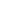 Epal - apresentação
1.1 Apresentação da Empresa 

	A EPAL,EP  foi criada através do Decreto nº 72-A/01 de 5 de Outubro, como resultado da transformação da E.P.A.L-U.E.E., Empresa de Águas de Luanda,  em empresa pública.
	Tem por objecto principal a realização de estudos, projectos, operação e manutenção de sistemas de captação, tratamento, adução e distribuição de águas, em regime  de serviço público, nos termos das concessões e licenças outorgadas pelas entidades competentes.
	A EPAL capta, trata, transporta, distribui e comercializa água para  consumo humano na  cidade de Luanda, para uso doméstico, da indústria, comércio e serviços diversos,  sob regime de concessão.

	A cidade de Luanda tem uma população estimada em mais de 6 000 000 de habitantes
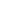 Epal - apresentação
Capacidade Produção de ÁguaEPAL 2009
1.2  Sistemas de Produção
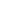 Actualmente, regista-se um deficit superior  a 50% , na satisfação da  procura de água em Luanda
ESTAÇÕES DE CAPTAÇÃO E TRATAMENTO DE ÁGUA NO RIO BENGO
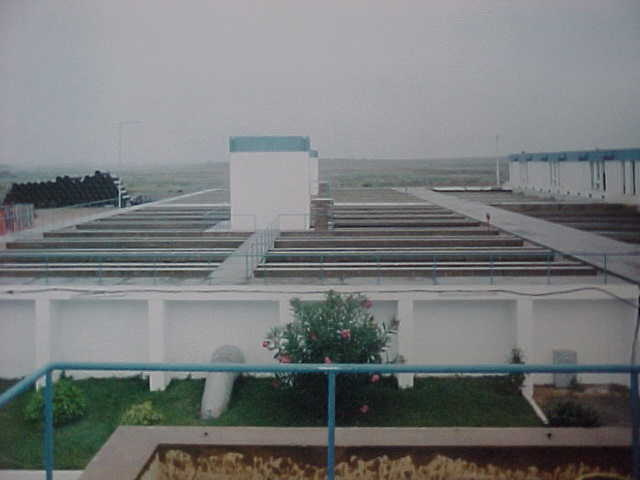 ETA KIFANGONDO (SISTEMA 2)
ETA CANDELABRO 
(SISTEMA 1 RECONVERTIDO )
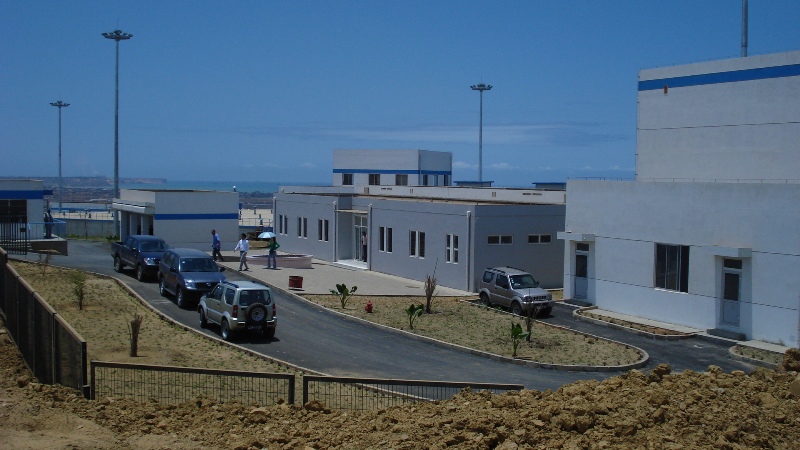 Empresa Pública  de Água Luanda
ESTAÇÕES DE CAPTAÇÃO E TRATAMENTO DE ÁGUA NO RIO KWANZA
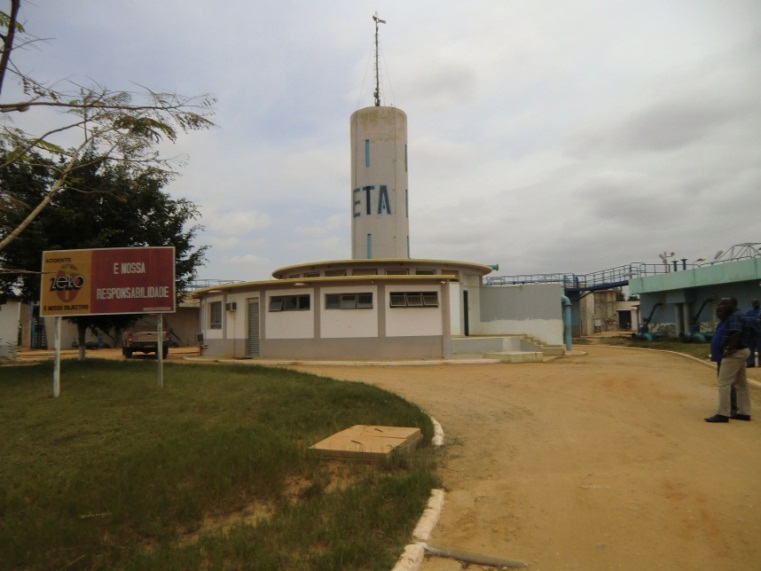 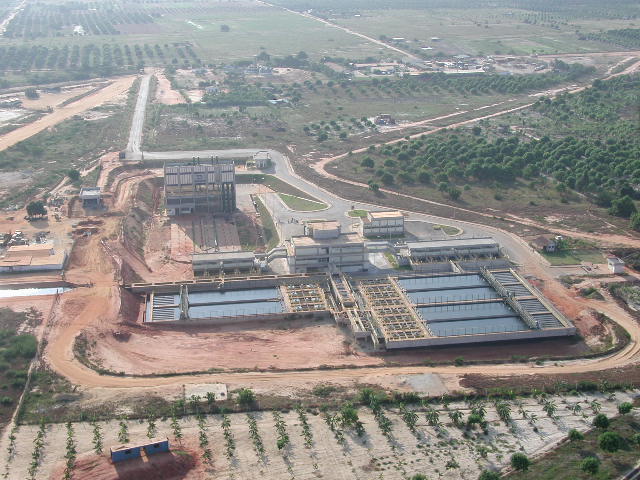 ETA LUANDA SUL
ETA  SUDESTE
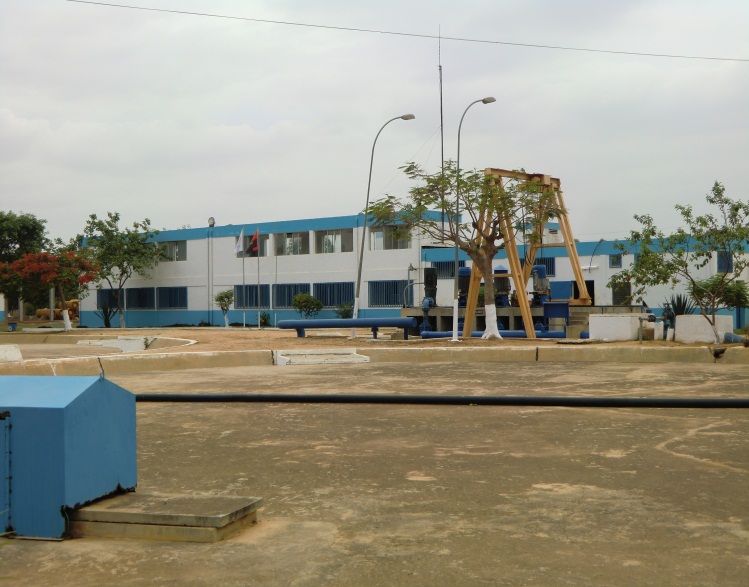 ETA KIKUXE
Empresa Pública  de Água Luanda
CENTROS DE DISTRIBUIÇÃO
DE ÁGUA
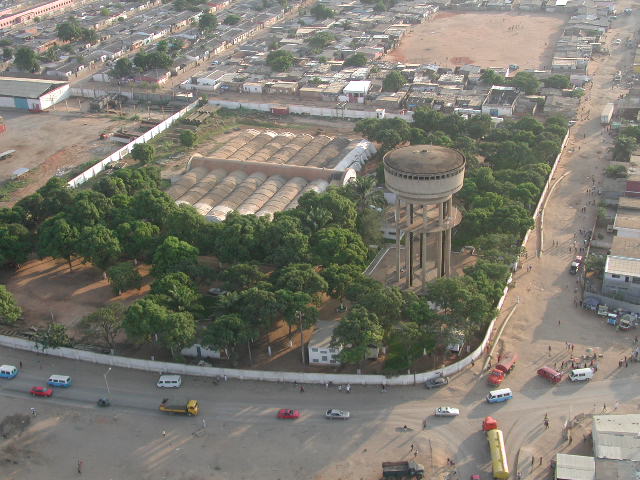 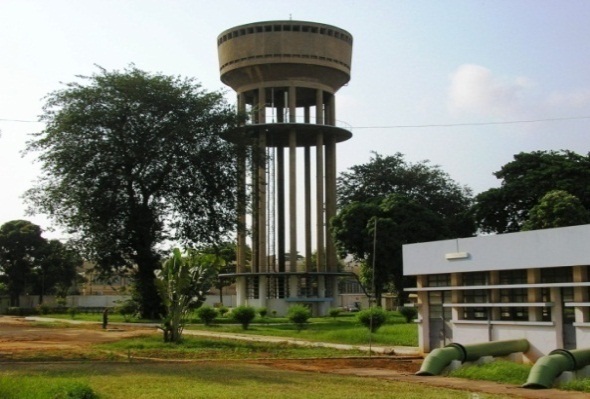 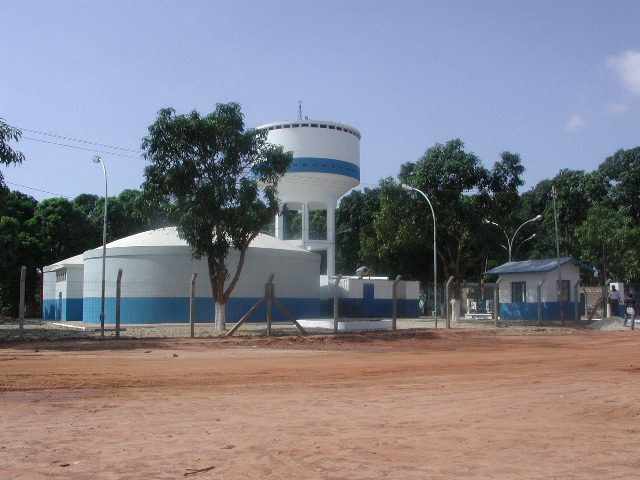 CD VIANA
CD  MARÇAL
SSI /SII
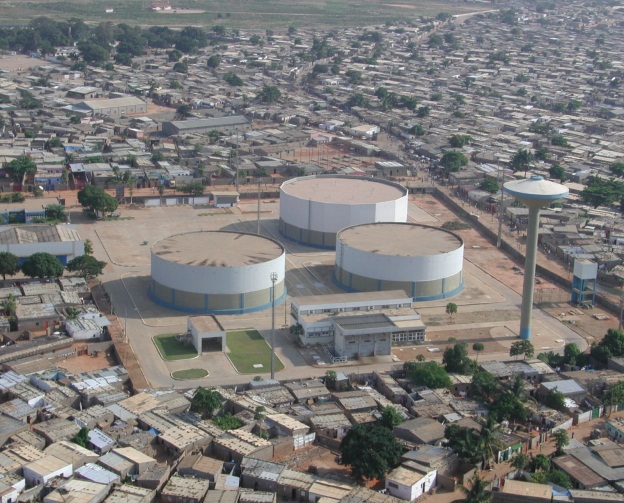 SIII
KIKUXE
LUANDA SUL
CD CAZENGA
CD GOLF
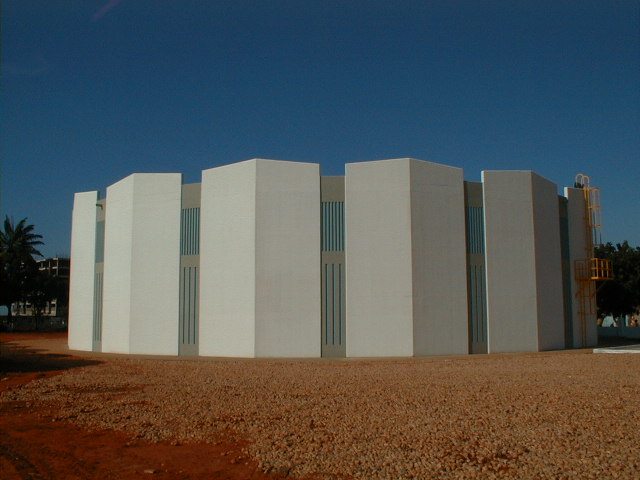 CD MAIANGA
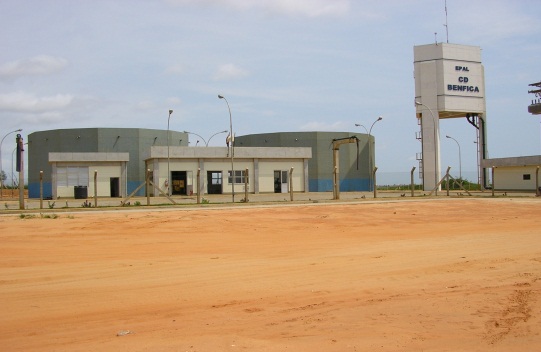 CD BENFICA
Empresa Pública  de Água Luanda
1. Epal - apresentação
1.2  Distribuição

A rede de distribuição de água da EPAL é bastante antiga e  cobre  apenas as áreas estruturadas da cidade
Existe uma vasta área sem rede de distribuição (zonas periurbanas)
Nível de perdas técnicas elevado  e  inúmeras ligações clandestinas e actos de vandalismo
A capacidade de reserva a nível dos centros de distribuição está muito longe do que é habitualmente aceite em sistemas do género,.
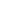 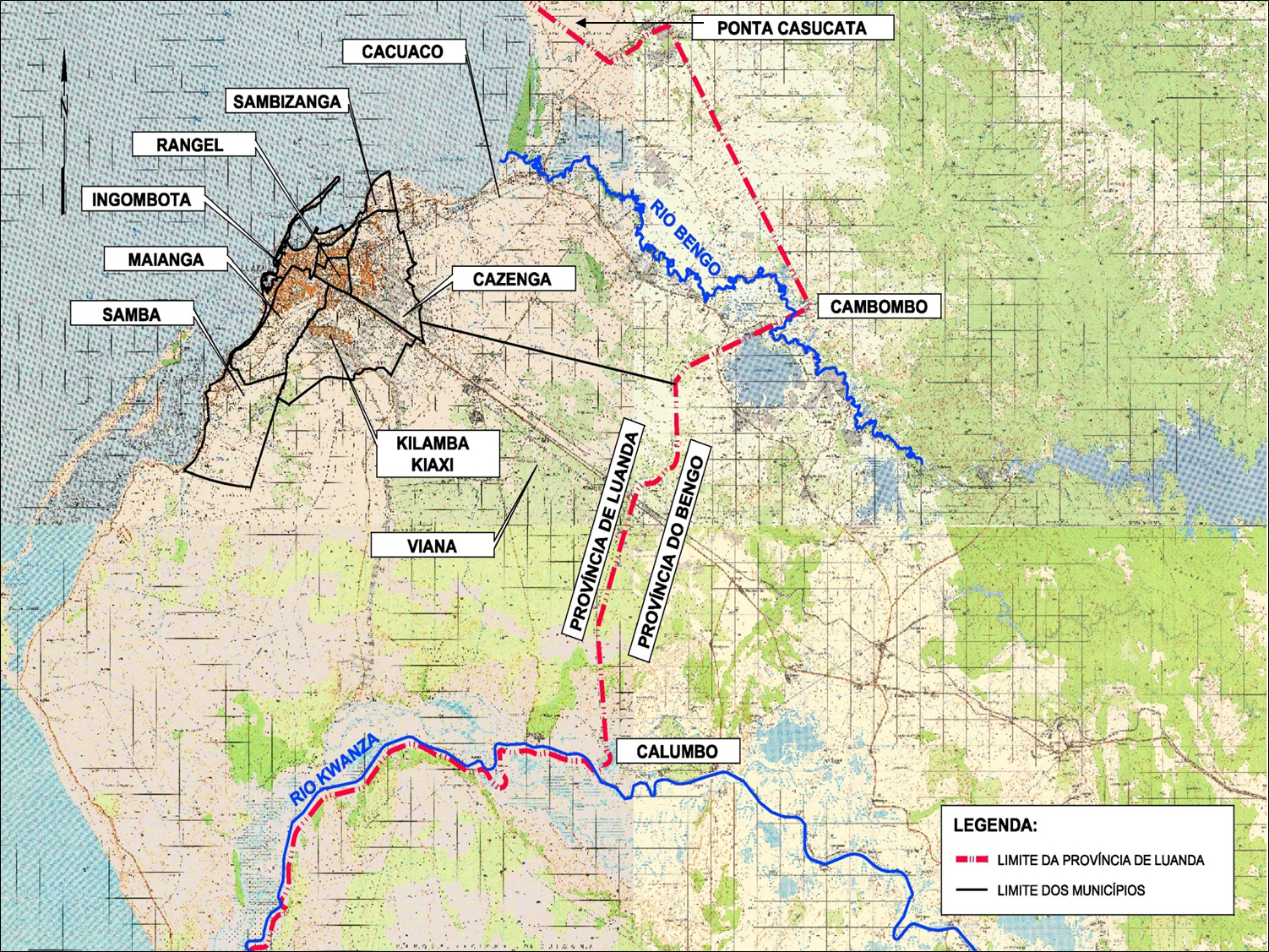 Epal - apresentação
1.3 Comercialização

A empresa debate-se com índices muito elevados de perdas comerciais, derivados de ausências de contadores  e  ligações ilegais .
As perdas comerciais derivadas da não facturação,  ou facturação por estimativa, são consideráveis 
O nível de inadimplência  é também muito elevado, representando um factor considerável que afecta a liquidez da empresa.
O número actual de clientes da EPAL é de cerca de 130.000.
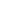 Epal - apresentação
2. Principais Aspectos do Mercado (1)

Procura elevada de água em  Luanda
O crescimento contínuo da cidade e da qualidade de vida dos seus habitantes
Novas centralidades estão a ser  edificadas,  e haverá um forte impacto na procura de água de Luanda
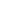 1. Sumário Executivo
2. Principais Aspectos do Mercado (2)

Urbanização do Kilamba Kiaxi 
Nova Urbanização do Zango 
Nova Urbanização de Cacuaco 
Nova Urbanização de Kapari 
Nova Urbanização do Km 44
Novas áreas Urbanas a Sul de Luanda
Requalificação  da Zona mais antiga da cidade
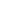 Epal - apresentação
2. Principais aspectos do mercado (3)

Nova dinâmica no sector Industrial 
Aprovação de um fundo especial para o desenvolvimento das infra-estruturas ( em especial de energia e águas )
Nova legislação e  incentivos  ao desenvolvimento de parcerias público privadas. 
A questão do abastecimento de água é prioritária nos programas do Executivo.
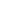 Epal - apresentação
3 . Plano de Desenvolvimento Estratégico (1)

	A EPAL elaborou um Plano Estratégico para o período de 2010-2015, no qual procura responder aos grandes desafios que tem pela frente, tais como:
O aumento da oferta de água, de  forma a cobrir a crescente procura;
O fornecimento de serviços de qualidade e fiabilidade, quando comparados aos  padrões internacionais;
O melhoramento da imagem da empresa junto dos clientes e fornecedores;
A criação de condições financeiras estáveis com base nos recursos próprios;
A realização de investimentos de grande vulto em novas infra-estruturas e na reabilitação das instalações existentes.
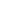 1. Sumário Executivo
Os principais objectivos do Plano Estratégico são os seguintes:


Aumento significativo da taxa de cobertura do serviço de abastecimento de água, de forma a torná-la capaz de satisfazer pelo menos 80% da população de Luanda até ao ano 2015;
Reabilitar e expandir as infra-estruturas e aumentar a sua disponibilidade e fiabilidade, de acordo com o Plano Director de Abastecimento de Água a Luanda 2005-2025 e Planos Integrados de Expansão Urbana de Luanda;
Melhoria  dos padrões de qualidade da água fornecida para valores  reconhecidos internacionalmente ;
Melhorar os serviços de comercialização e Marketing;
Reorganizar e reestruturar a empresa e criar uma nova cultura empresarial;
Reorganizar a função de Recursos Humanos;
Garantir a estabilidade financeira da empresa e controlar os investimentos.
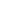 Epal - apresentação
4. Metas (1)

	A implementação da estratégia definida para a EPAL é monitorizada através das metas que se expõem de seguida:
Metas Operacionais: Área da Produção e Ambiente
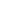 Epal - apresentação
4. Metas (1)
Adução e Reserva de Água
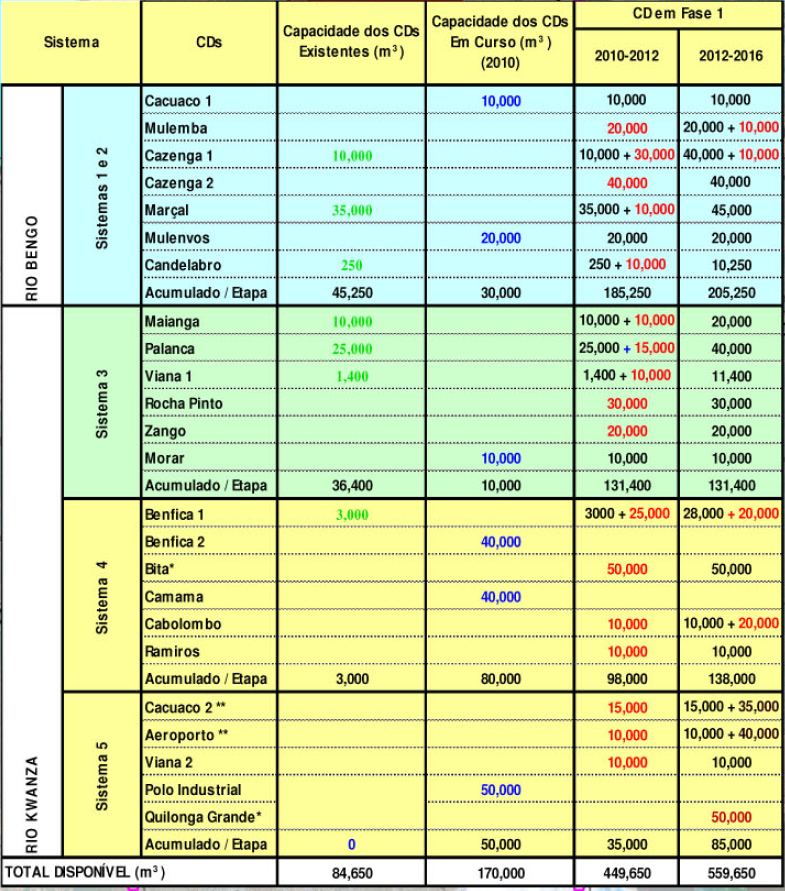 Epal - apresentação
4. Metas (2)
Metas Operacionais: Área de Distribuição
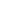 Epal - apresentação
4. Metas (3)
Metas Comerciais
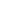 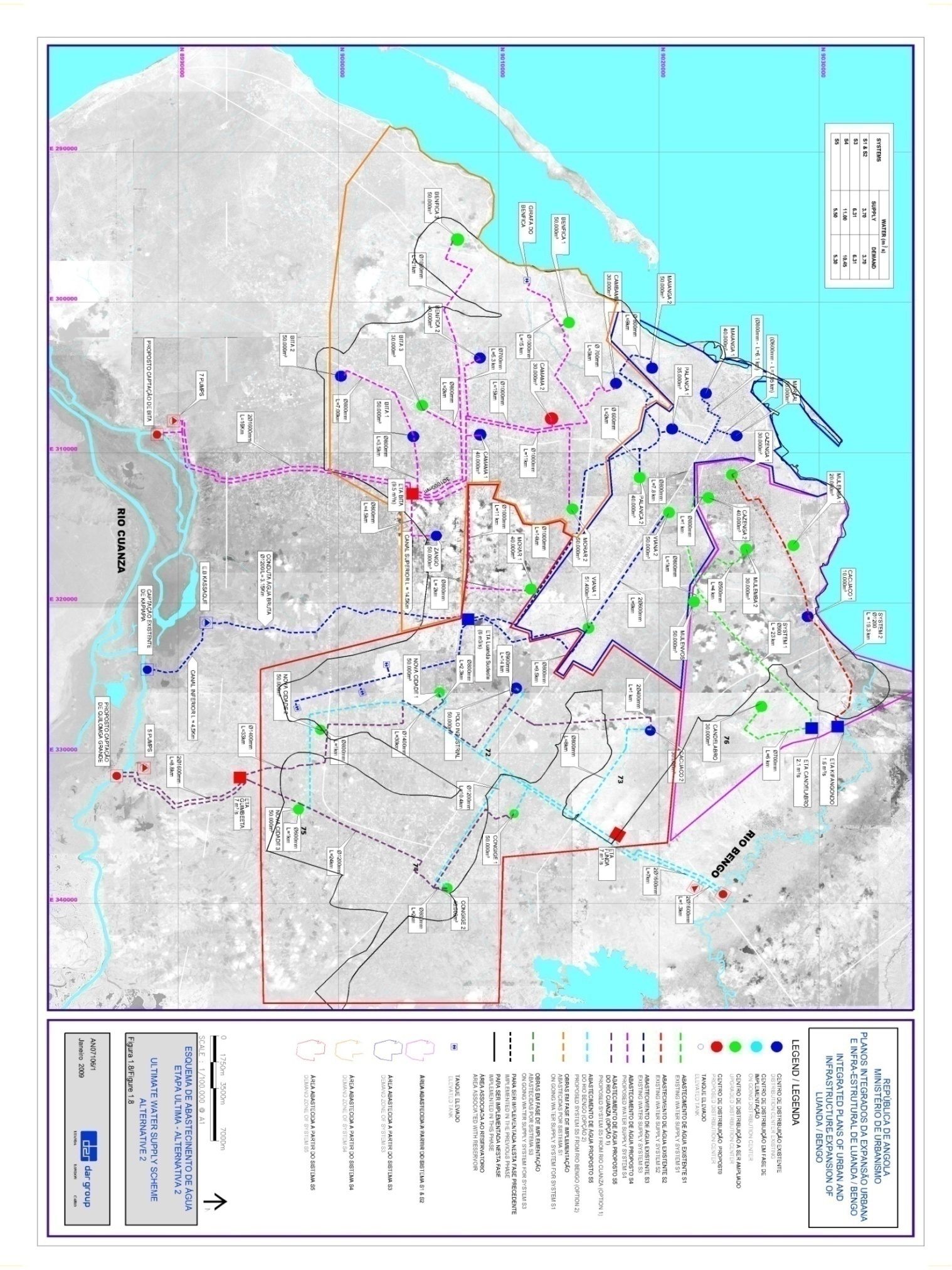 Epal - apresentação
Os estudos recomendam a  imediata construção do Sistema S4 (Bita) e a construção futura do Sistema S5 (Quilonga) a partir do Rio Cuanza.
Epal – apresentação __________________________________________________________________________
Sistemas IV (Bita) e  V (Quilonga)  Objectivos 
Aumentar a quantidade e a fiabilidade do abastecimento de água potável à Cidade de Luanda. 
Providenciar um serviço adequado de abastecimento de água potável às populações residentes na região sul de Luanda:
(Bita)
CaboLombo, Ramiros, Benfica 
Kilamba Kiaxi,  Camama e Zango
Reforço a Maianga , Morro Bento e  Futungo e Mussulo 
Outras áreas urbanas vizinhas.
Epal – apresentação __________________________________________________________________________
Objectivos dos Projectos
(Quilonga)
Novo  Aeroporto,  Urbanização do Km44, Zona Industrial de Viana,  Nova urbanização de Cacuaco 
Reforço ao Cazenga,  Viana , 
Outras áreas urbanas vizinhas.
Epal – apresentação __________________________________________________________________________
ESCOPO DOS PROJECTOS (sistemas IV e V)

Os projectos serão  divididos em  componentes, como se segue:
Componente I : 
Estruturas de Captação de água
Estações  de bombeamento de água bruta
Adutoras de água  para as novas Estações de Tratamento de Água
Novas Estações  de Tratamento de Água (ETA).
		(BITA- 3m3/s + 3m3/s + 3m3/s)
		(Quilonga -  3m3/s + 3m3/s + 3m3/s )

     Componente II :
Adutoras  de água tratada da ETA para os  Centros de Distribuição 
 Componente III :
Centros de Distribuição  contendo Reservatório de Armazenamento de água, Estação de bombagem ,  Reservatório   Elevado e redes primárias de Distribuição.
Epal – apresentação __________________________________________________________________________
ESCOPO DOS PROJECTOS (Redes de Distribuição)
As urbanizações  e condomínios em referencia  já possuem redes internas de distribuição, construídas pelos  promotores .
Epal – apresentação __________________________________________________________________________
Próximas etapas
Aprovação dos processos de concurso dos Sistema IV (Bita) e Sistema V (Quilonga) considerando a divisão das empreitadas em lotes( 3  a 6 meses);
Lançamento do concurso público  e adjudicação das obras (antes do Fim do ano);
Inicio da empreitada (Inicio de 2012- 24 meses)
Epal – apresentação __________________________________________________________________________
5. Plano de Investimentos

O plano de investimentos da EPAL para o período 2010-2013 contempla as acções necessária a modernização e expansão da capacidade de produção e distribuição,
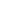 Muito Obrigado